Examples of Motifs
This presentation provide examples of motifs discovered by our algorithm.
Arabic Alphabet
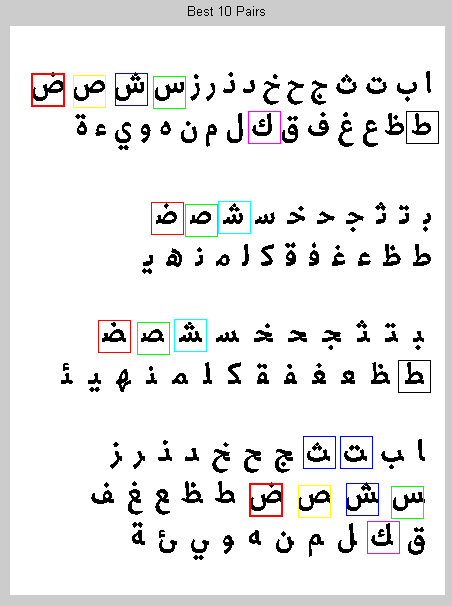 Thai Alphabet
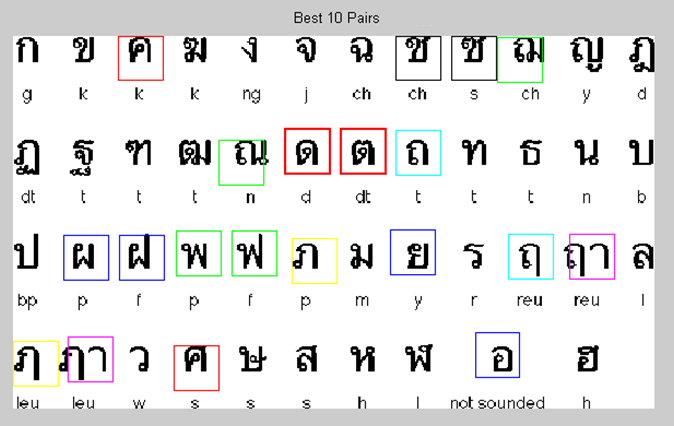 Peerage of Scotland (1)
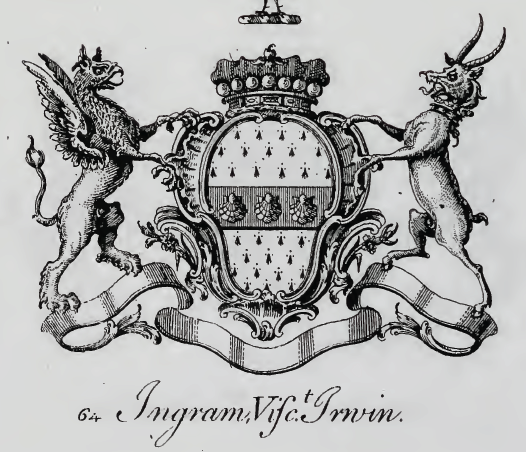 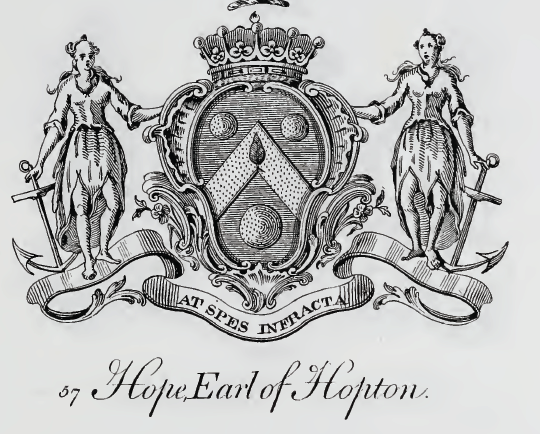 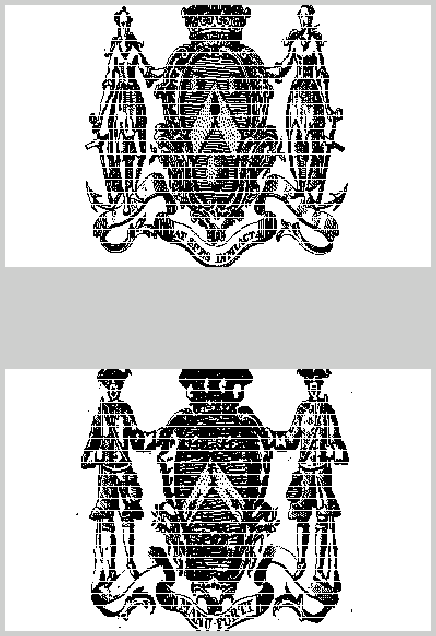 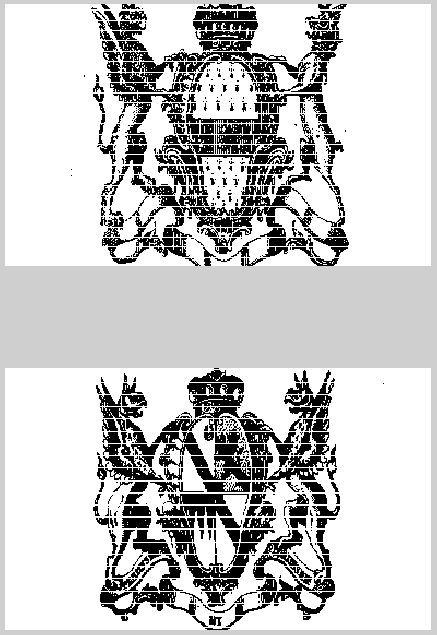 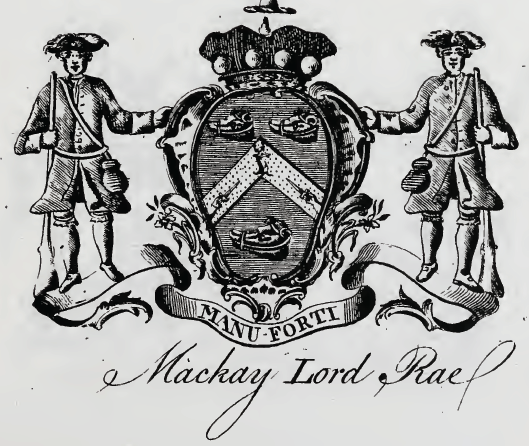 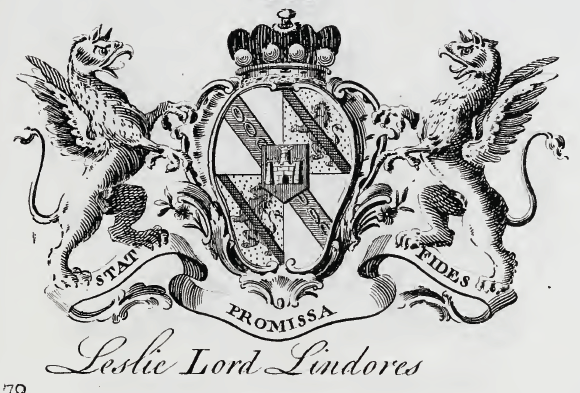 Book: The Peerage of Scotland: Genealogical and Historical accounts …
URL: http://www.archive.org/details/peerageofscotlan00jalm
Peerage of Scotland (2)
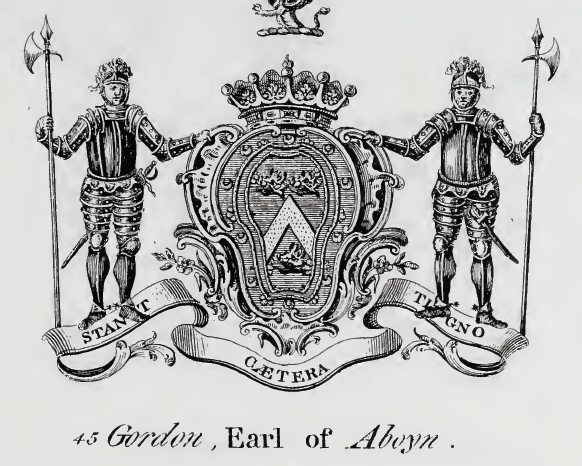 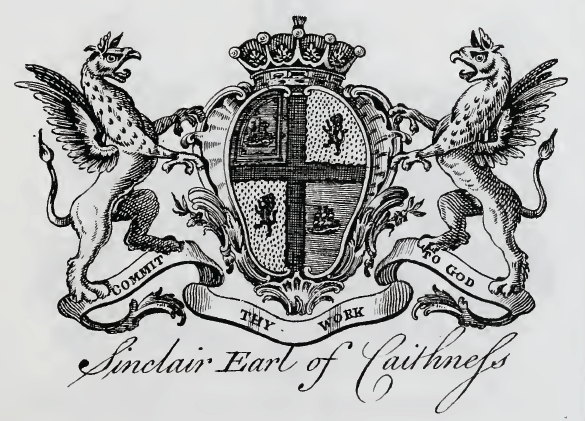 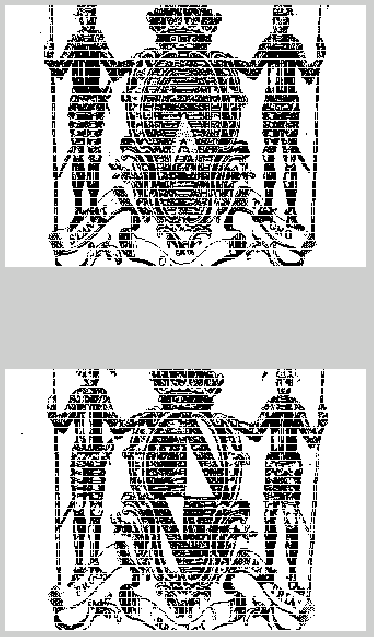 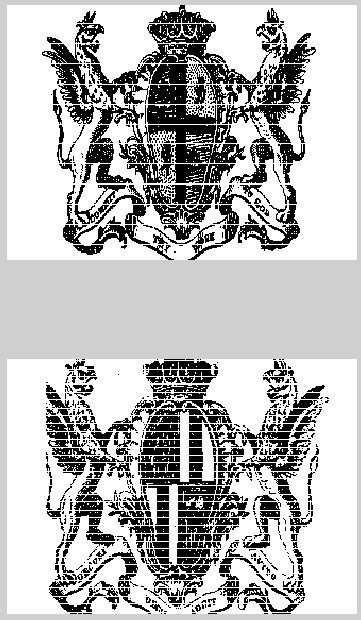 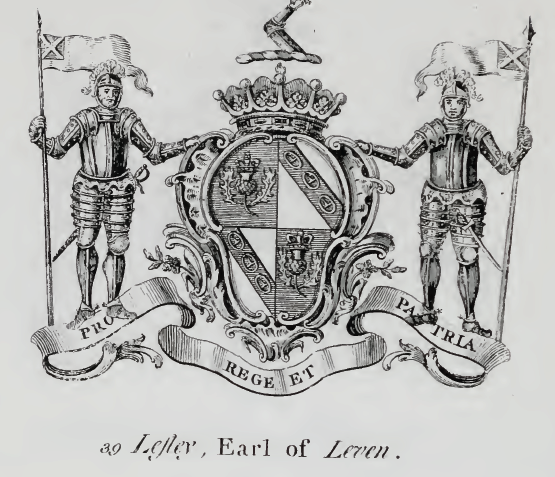 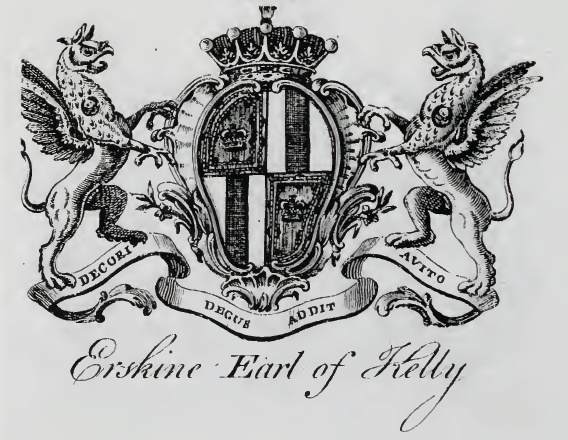 Book: The Peerage of Scotland: Genealogical and Historical accounts …
URL: http://www.archive.org/details/peerageofscotlan00jalm
Peerage of Scotland (3)
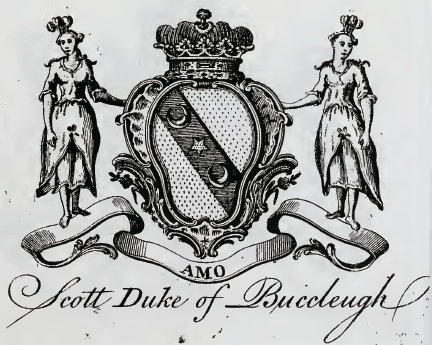 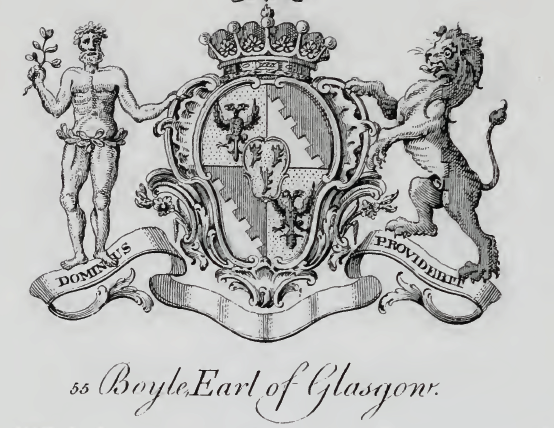 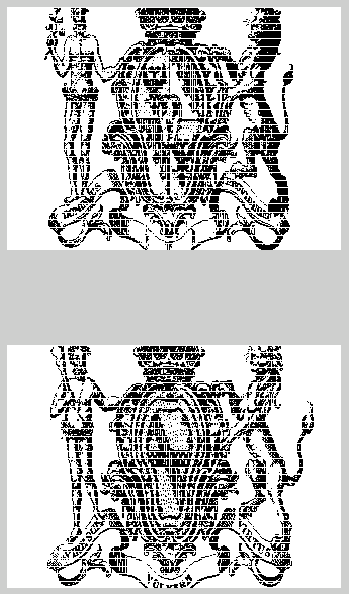 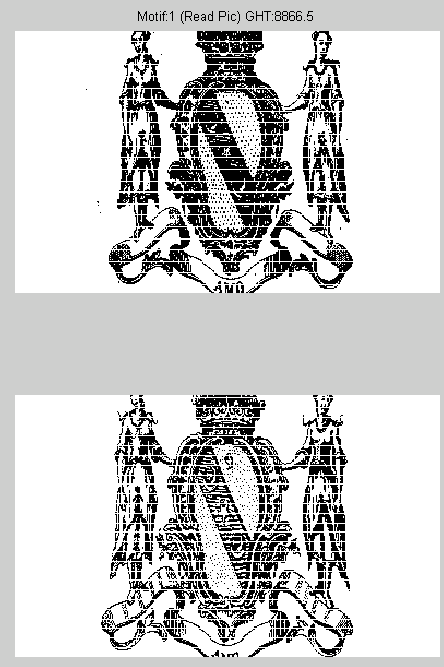 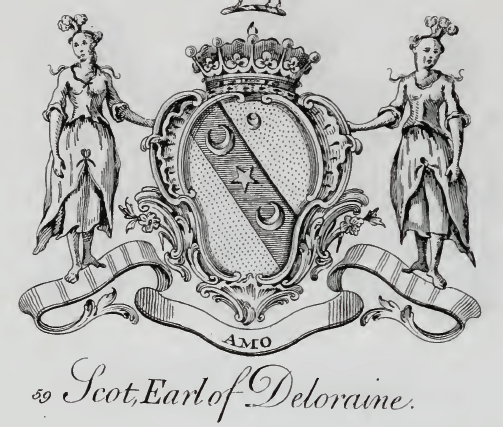 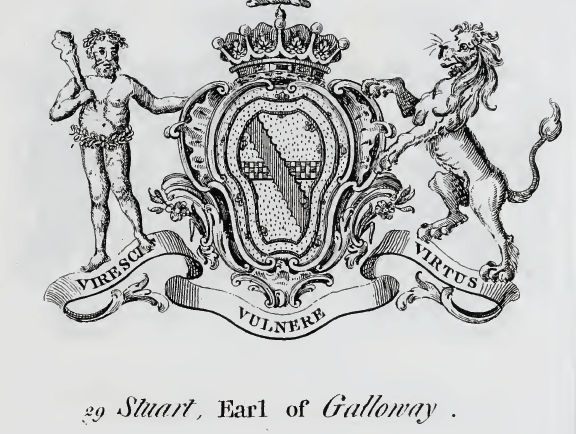 Book: The Peerage of Scotland: Genealogical and Historical accounts …
URL: http://www.archive.org/details/peerageofscotlan00jalm
Motif Join across Books
Petroglyph books
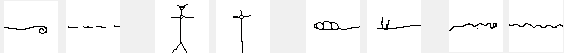 Motif 1-4

Motif 5-8

Motif 9-12

Motif 13-16

Motif 20-24

Motif 25-28

Motif 41-44

Motif 57-60

Motif 61-64

Motif 77-80
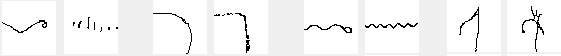 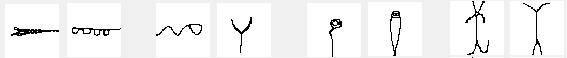 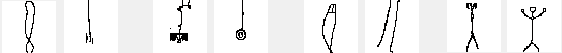 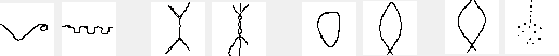 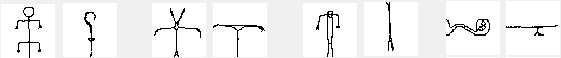 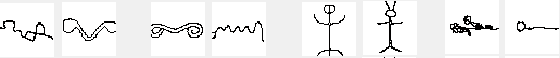 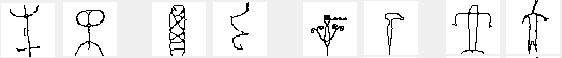 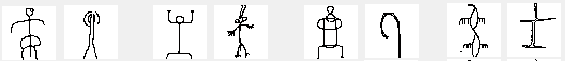 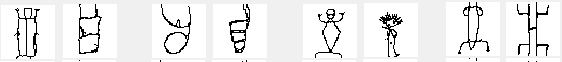 1st Book: Petroglyphs by Koch-Grunberg, Theodor (2852 images)
2nd Book: Selected Petroglyph Catalog 
by Wilson G. Turner (233 images)
Heraldry Shield Books
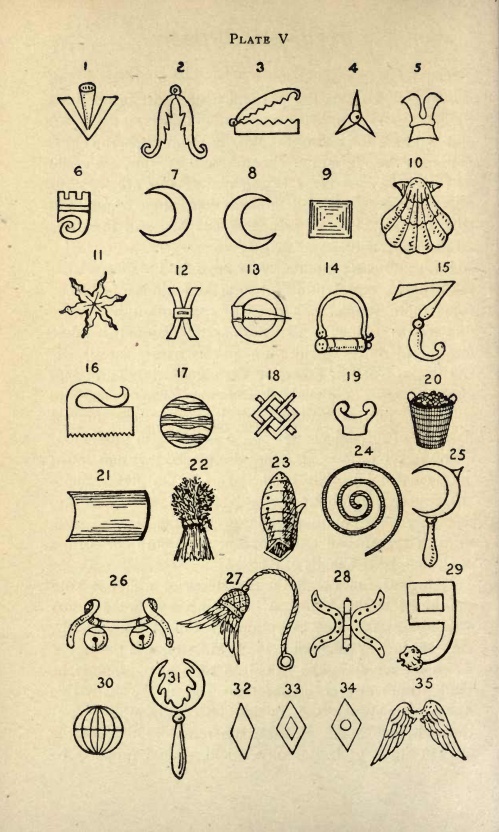 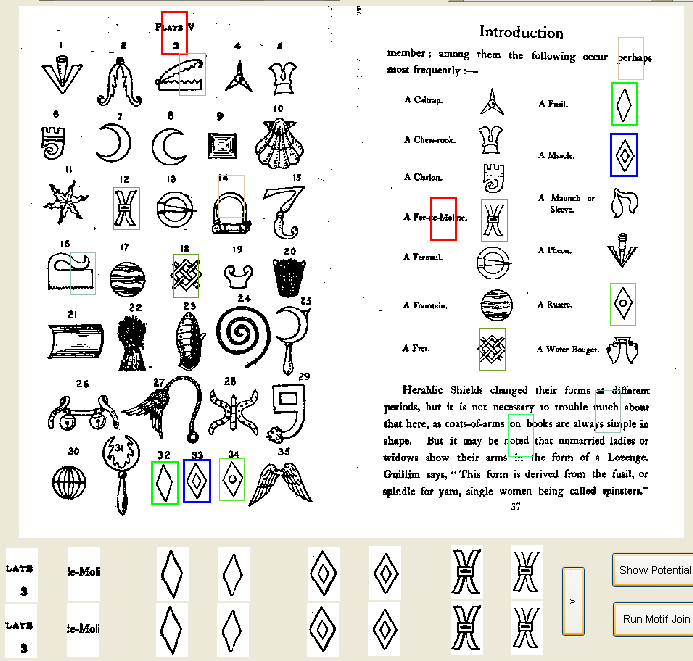 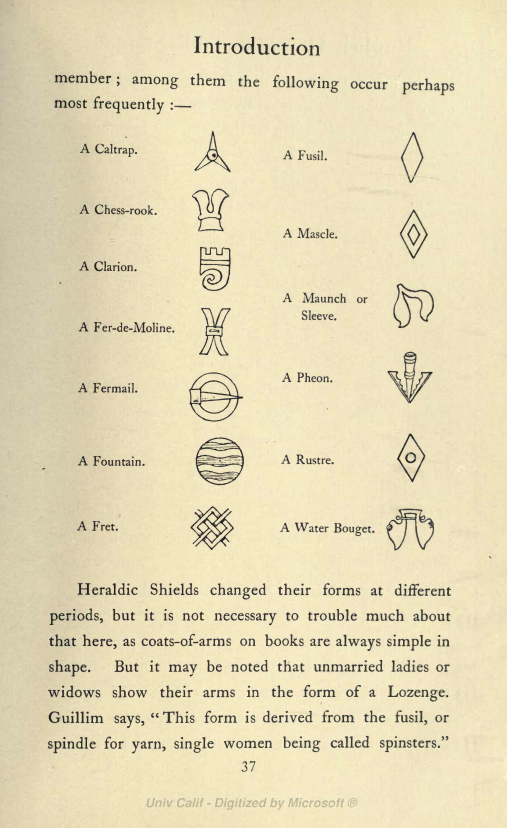 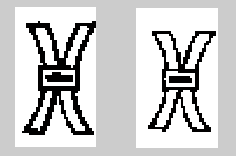 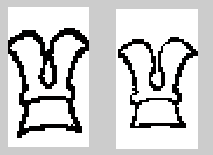 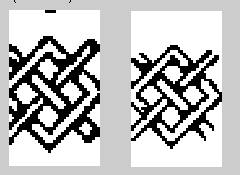 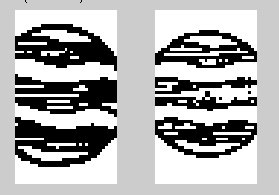 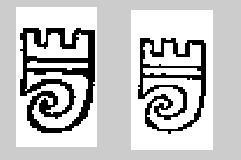 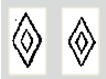 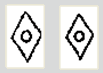 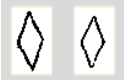 http://www.archive.org/stream/britishheraldry00daveuoft#page/28/mode/1up
http://www.archive.org/stream/englishheraldicb00daverich#page/37/mode/1up
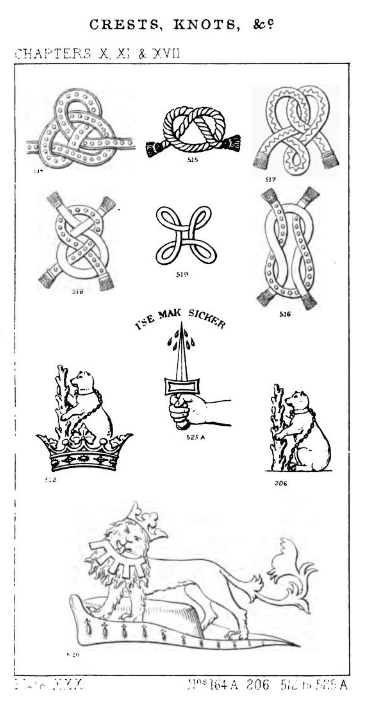 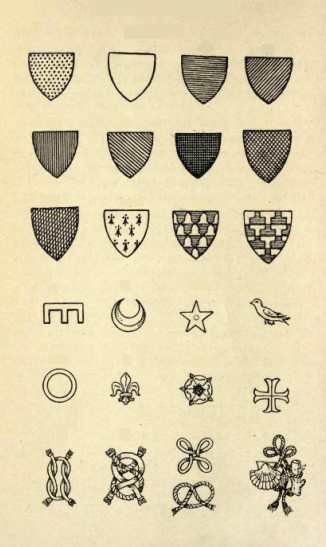 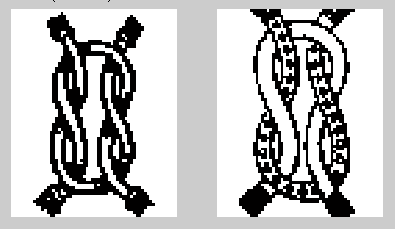 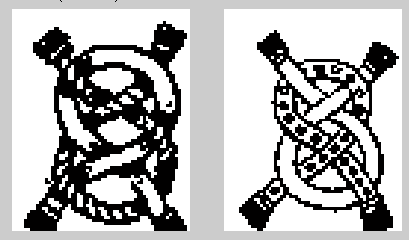 http://www.archive.org/stream/scottishheraldry00john#page/78/mode/2up
http://www.archive.org/stream/amanualheraldry00boutgoog#page/n297/mode/1up
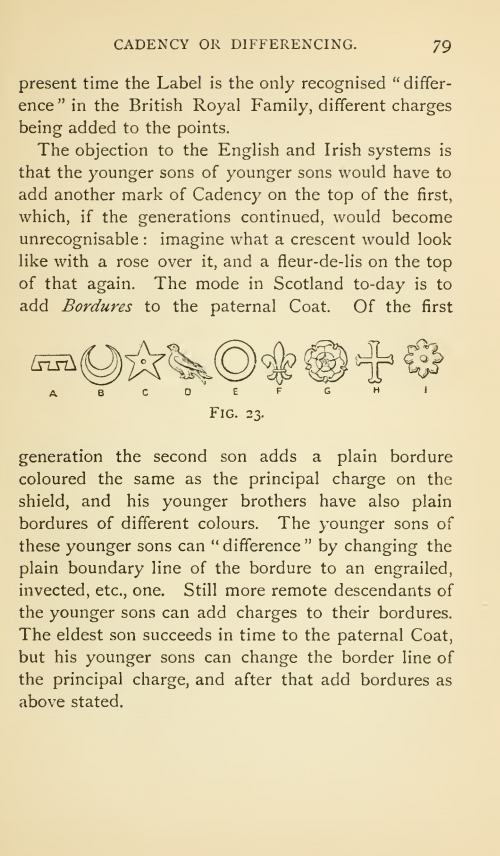 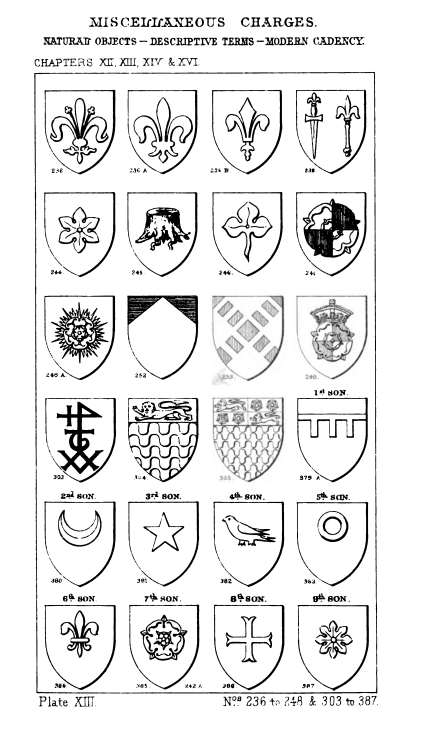 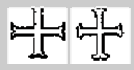 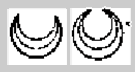 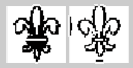 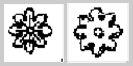 http://www.archive.org/stream/amanualheraldry00boutgoog#page/n113/mode/1up
http://www.archive.org/stream/scottishheraldry00john#page/79/mode/1up
Thank you
Please feel free to download our source code and enjoy to find motifs